Dil Gelişimi
İ
Dilin bileşenleri
Bloom ve Lahey dili biçim, içerik ve kullanım şeklinde 3 temel bileşene ayırmışlardır.
Biçim 
Sesbilgisi
Biçimbilgisi
Söz Dizimi
İçerik
Kullanım
Dilin Bileşenleri
Dilin biçimi
Biçim, düşüncelerin karşı tarafın anlayacağı şekle dönüştürülmesini sağlayan koddur. Dilin dilbilgisel boyutunu oluşturur. İfadelerin biçimi seslere, sözcüklere veya cümlelere göre tanımlanabilir.
Sesbilgisi (fonoloji) bir dildeki seslerin ve özelliklerin tanımlanması, hangi seslerin bir araya gelebileceğini belirleyen kurallarla ilgilidir. Seslerin dağılımı ve diziliş kurallarını inceler.
Fonetik (sesbilim) ise yer yüzündeki dillerde kullanılan konuşma seslerini akustik özellikleri, oluşturulmaları ve aktarılmaları bakımından inceleyen bir bilim dalıdır. Konuşmada kullanılan sesler için uluslararası fonetik bir yazım söz konusudur. 
Kendi başına bir anlamı olmadığı halde, anlam aktarma ve değiştirmede kullanılan en küçük birim fonemdir.
Fonetik alfabe; evrensel herkesin aynı şekilde okuyacağı alfabe.
Söz = Sæz
Dilin biçimi
Biçimbilgisi (morfoloji) sözcüklerdeki kök ve ekleri, bunların birleşme biçimleri ve çekim özellikleriyle ilgilidir.
Bir dilde kendi başına anlam taşıyan en küçük birim biçimbirimdir (morfem). Bağımlı ve bağımsız olmak üzere iki tip biçimbirim vardır. Bağımsız morfemler kökler, bağımlı morfemler eklerdir. Her yaş grubuna göre bireylerin kullandığı biçimbirim sayısı değişiklik gösterir.
Türkçe eklemeli bir dildir. Yani bir veya daha fazla ek anlam değiştirmek üzere sözcüklerin köküne eklenir.
Dilin biçimi
Sözdizimi (sentaks) sözcüklerin cümleleri oluşturmak üzere nasıl bir araya getirileceği ile ilgili kurallar sistemidir. Bunlar sözcük sırası, cümle türleri, sözcükler arasındaki ilişkiler gibi kurallardır. 
Söz dizimi kuralları her dilin yapısına göre farklılık gösterir.
Dilin içeriği
İçerik, nesneler, olaylar ve bunlar arasındaki ilişkileri simgeleyen sözcükler ve cümlelere karşılık gelen anlam bilgisini içerir. Yani içerik kişinin evren hakkında ne bildiğinin dilbilimsel gösterimidir.
Anlambilgisi (semantik), evren hakkında çeşitli deneyimler sonucu oluşan düşüncelerin, soyutlamaların kavramların belirli biçimlerle simgelenmesidir. Sözcükler veya sözcükler arasındaki ilişkiler bilgiyi ya da mesajın anlamını verir. Dolayısıyla içerik, sözcüklere ve cümlelere karşılık gelen anlam bilgisini içerir.
Bir dilin sözcük dağarcığı içeriğin göstergesidir. Sözcük dağarcığı anlambilgisinin inceleme konusudur. Sözcük dağarcığı iki genel kategoride incelenir. Anlam işlevli sözcükler ve dilbilgisel işlevli sözcükler.
Nesne bilgisi, nesne ve olay ilişkileri dilin içeriği ile ilgilidir..
Dilin kullanımı
Kullanım dilin sosyal bağlamda iletişim amacına uygun olarak kullanımıdır. Kullanım edimbilgisini kapsar.
Edimbilgisi (pragmatik), dilin sosyal bir bağlamda belli bir amaca yönelik işlevine ve iletişim amacına uygun kullanımına ait bilgidir.
Dilin işlevi niçin, sosyal bağlam ise nerede, ne zaman, kimle iletişim kurduğumuzla ilgilidir.
Sosyal bağlam; göz kontağı kurma, dinleyicinin bilgisini dikkate alarak düzenleme yapma, konuşmayı başlatma, sürdürme ve bitirme, sıra ile konuşma, zamana, duruma, kişiye uygun konuşma, anlatım becerilerini içerir.
Dilin kullanımı
Sosyal bağlam; 
Göz kontağı kurma,
Dinleyicinin bilgisini dikkate alarak düzenleme yapma, 
Konuşmayı başlatma
Sürdürme ve bitirme, 
Sıra ile konuşma,
Zamana, duruma, 
Kişiye uygun konuşma,
Anlatım becerilerini içerir.
Özet:
Ses kurallarını, 
seslerden sözcükler oluşturmayı,
 sözcüklerden olayları,
 düşünceleri bildiren cümleler kurmayı, 
son olarak da bu cümleleri dil kullanımına uygun şekilde ifade etmeyi bilmemiz gerekiyor.
Dil ediniminde etkili olan faktörler
Çocukların dil ediniminde dikkati çeken bazı noktalar
Çocuklar sözcükleri ve cümleleri ezberleyerek dil öğrenmezler.
Çocuklar daha önce hiç kullanmadıkları pek çok cümleyi kurmayı öğrenirler
Çocuklar daha önce hiç duymadıkları cümleleri anlarlar
Çocuklar kuralları kullanarak dil kullanımında yaratıcı olurlar. Onlara hiç kimse kuralları öğretmez.
Yani çocuklar iyi bir dil bilimci gibi görünmektedirler.
Kalıtım mı Çevremi?
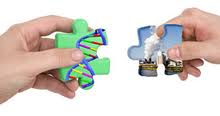 Kalıtım mı Çevre mi?
Uzun yıllardır çocuk dili konusunda yapılan çalışmalar gelişimin etkileşimli yapısının kanıtını sağlamaktadır. 
Çocuklar dil öğrenimine algısal mekanizmalarla, dikkat ve bellek gibi bilişsel işlemlerle hazır olarak başlarlar. 
Benzer olarak çocukların sosyal dünya ile deneyimleri işittikleri dili yorumlamaları için ilk temelleri sağlamaktadır.
Dil öğrenimi temelindeki bilişsel aktivitenin yapısına ilişkin olarak;
Bir grup, genetik olarak var olan gramer bilgisini sadece dil girdisinin başlattığını, 
Bunun tersini savunan grup ise gramer bilgisinin doğuştan olmadığını ve bu bilginin insanın bilgiyi organize etme ve analiz etme yolunun bir ürünü olduğunu ileri sürerler.
Dil ediniminde etkili olan faktörler
Dilin nasıl öğrenildiğine ilişkin tartışmalarda ortak bir zeminin olduğu iki alan vardır.
Davranışların sırasının tahmin edilebilir olması. 
Dil kazanımının çok faktörlü yapısı.
Dil ediniminde etkili olan faktörler
Davranışların sırasının tahmin edilebilir olması. 
Gelişimin hızında bireysel farklılıklar olmakla beraber çeşitli biçimlerin ortaya çıkma sırası ve zamanı yüksek oranda tahmin edilebilir.
Dil ediniminde etkili olan faktörler
Dil kazanımının çok faktörlü yapısı.
Sosyal 
Çevresel uyarım, deneyim, model olma, pekiştirme
Sözel çevre dil öğrenimini etkiler
İletişim amacını belirleme
Sıklık öğrenme hızını etkiler
Motor
Konuşma ile ilgili organların ve solunum sistemlerinin koordineli hareketleri
Algısal
İşitsel algı
Dilsel biçimlerin algılanabilirliği
Bilişsel
Araç kullanımı
Sembollerin kullanımı
Dikkati odaklama ve devam ettirme
Kavramsal
Dil becerileri dünyaya ilişkin bilgiden etkilenir.
Var olan sözcük dağarcığı yeni öğrenmeyi etkiler
Nesneler ve olaylar arasındaki benzerlikleri tanıma
Konuşmayı öğrenmeden önce çocuklar neleri kazanmalı?
Konuşma ile ilgili organların koordineli hareketleri
İşitsel algıda akustik örnekleri ayırt etme, kullanma
Nesneler ve olaylar arasındaki benzerlikleri tanıma
Dikkati odaklama ve devam ettirme
İletişimsel amacı belirleme
Araç kullanımı için gerekli aşamalı biçimi kavrama
Semboller kullanma
Dil- zeka arasındaki ilişkiler
İfade edici dil ortaya çıkmadan önce bazı bilişsel becerilerin başarılması gerekir.
Nesne devamlılığı 
Gecikmiş (ertelenmiş) taklit 
Araçlar-sonuçlar kavramı
Sembolik oyun
Kavramsal bilgi anlam için temeldir.
Gecikmiş (ertelenmiş) taklit
Yaklaşık 1-1.5 yaş arasında belleğe alınan olayın, olay ortadan kalktıktan sonra tekrarlanması, taklit edilmesidir.
 Bu, çocuğun olayı belleğinde tuttuğunu göstermektedir ki bellekte tutulanlar daha sonra kavramları oluşturmaktadır. 
12-24 aylarda motor hareketleri, ses ve sözcükleri hemen ve doğru olarak taklit etmeye başlarlar.
Araçlar-sonuçlar	
Bu kavram, problemlerin zihinsel olarak çözülebileceğini ve bir amaca deneme-yanılma yoluyla değil, belli bir yöntemle ulaşılabileceğini anlamayı ifade etmektedir.
 8-12 aylarda neden-sonuç ilişkisinin kurulması dil gelişimine de yansır.